Calculate the equations of the graphs below.
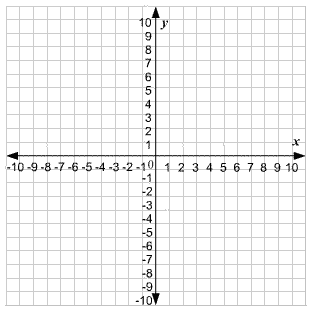 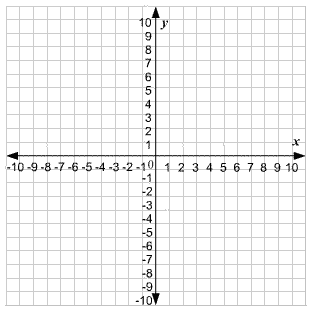 Gradient
(the slope of the line)
The gradient is
rise
run
But you also need to think about whether its +ve or –ve.
Calculate the equation of the graph below.
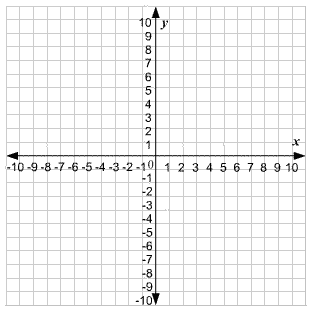 The gradient is
rise
run
But you also need to think about whether its +ve or –ve.
Calculate the equation of the graph below.
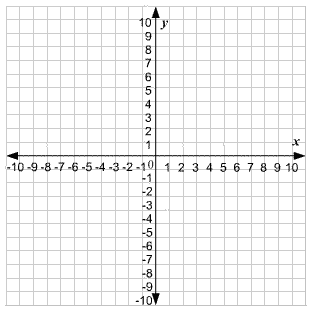 The gradient is
rise
run
But you also need to think about whether its +ve or –ve.
Calculate the equation of the graph below.
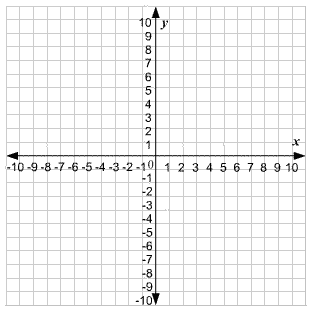 Answers